Jermyn Borough 	Council Meeting
8/18/22
Meeting Agenda
August 18, 2022
CALL TO ORDER
PLEDGE OF ALLEGIANCE
ROLL CALL
PREVIOUS MEETING MINUTES
TREASURER REPORT/BILLS PAYABLE
CORRESPONDENCE
PUBLIC COMMENT
PROFESSIONAL REPORTS
POLICE
FIRE
EMA
SOLICITOR
CODE ENFORCEMENT
ZONING
ENGINEER
TAX COLLECTOR
MAYOR
COMMITTEE REPORTS
WASH AVE ISSUES (423-25, 427)
COMCAST ORDINANCE
500 BLOCK OF MELLOW CT
DWIGHT AVE PAVING
DPW BUILDING FLOOR GRANT
INSURANCE QUOTE INFORMATION
REGIONAL POLICE UPDATE (SEPT 26-2-4 OR 6-8 AT 911 CENTER)
GRANT ADMIN AGREEMENT FOR CFA MULTIMODAL GRANT
CFA GRANT RESOLUTION
GARBAGE CONTRACT
NEW BUSINESS
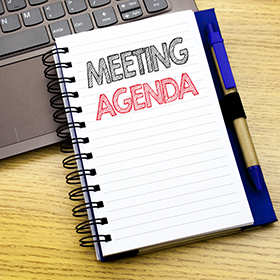 Treasurer’s report
8/18/22
ASSETS
Checking/Savings

Capital Reserve - DPW 				     10,727.00
Capital Reserve - Police 					4,761.82
Crime Watch Fund 						   222.69
General Fund - Community 			    219,119.84
General Fund - FNB 						5,810.31
Holiday Lights Fund 						1,374.09
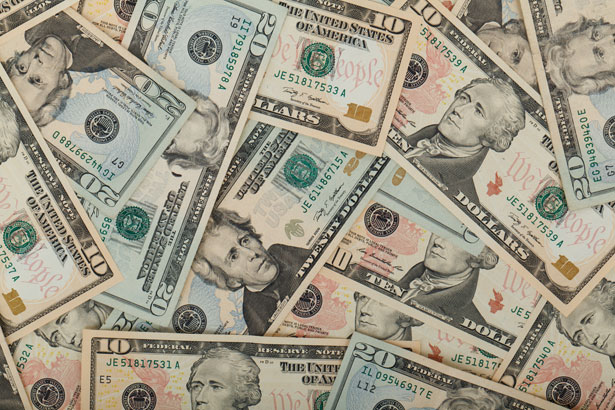 Treasurer’s report
Investment - General Fund 				 1,003.23
Investment - Liquid Fuels 				      33,871.65
Investment - Paving Fund 					 1,013.64
Investment - Recycling 					 5,011.94
Investment - Refuse 						 2,604.65
Liquid Fuels - FNB 					      44,258.86
Petty Cash 								    231.00
Recreations Fund 					      21,277.34
Recycling - Community 				      10,750.82
Refuse Checking - FNB 				    106,392.18

Total Checking/Savings 				     468,431.06
Treasurer’s report
200000 · Accounts Payable 		2,255.86
							Long Term Debt		   241,056.16
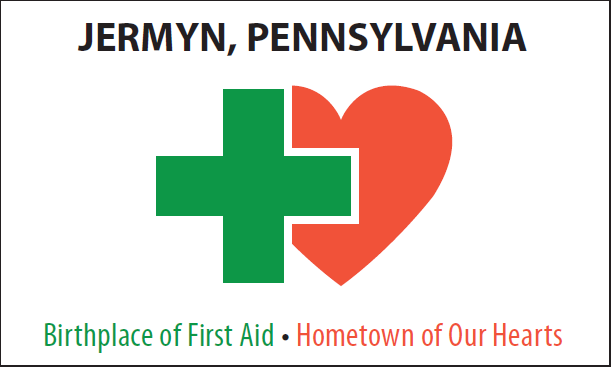